Approbation du PLU de Villejuif
26 juin : arrêt du projet de PLU
De juillet à septembre : avis des personnes publiques associées
Du 9 octobre au 10 novembre: enquête publique 
16 décembre : approbation définitive du PLU
= 18 mois de procédure
Approbation du PLU de Villejuif
Résultats de l’enquête publique
5 permanences et 75 visites 
Rapport du commissaire enquêteur remis le 30 novembre 
Pas de remarques du Tribunal Administratif

= Un avis favorable sans réserve et sans remarque
Approbation du PLU de Villejuif
Entre le projet de PLU de juin 2016 et le PLU présenté au CM du 16 décembre : plusieurs modifications pour tenir compte des avis des PPA et des remarques de l’enquête publique :
Nombreuses corrections de forme dans les documents 

Des modifications dans :
le plan de Zonage
Le règlement
Réponses et modification suite au porté à la connaissance de l’Etat
Maintien à 36% du taux de logements sociaux conformément au PLH intercommunal et au CDT « sciences et santé »
Faire figurer un orientation d’aménagement et de programmation dans le PLU 
Accentuer les mesures de densification le long de la RD7 conformément au SDRIF
Maintien à 36% du taux de logements sociaux conformément au PLH intercommunal et au CDT « sciences et santé »
OAP « TRAME VERTE »
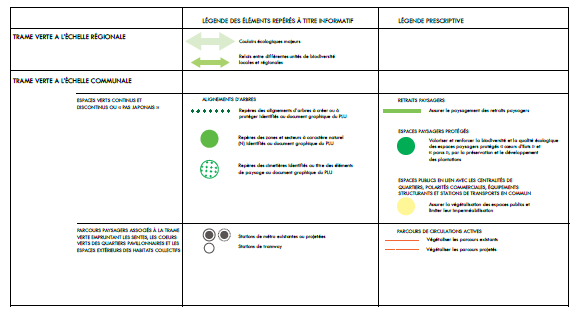 Accentuer les mesures de densification le long de la RD7 conformément au SDRIF
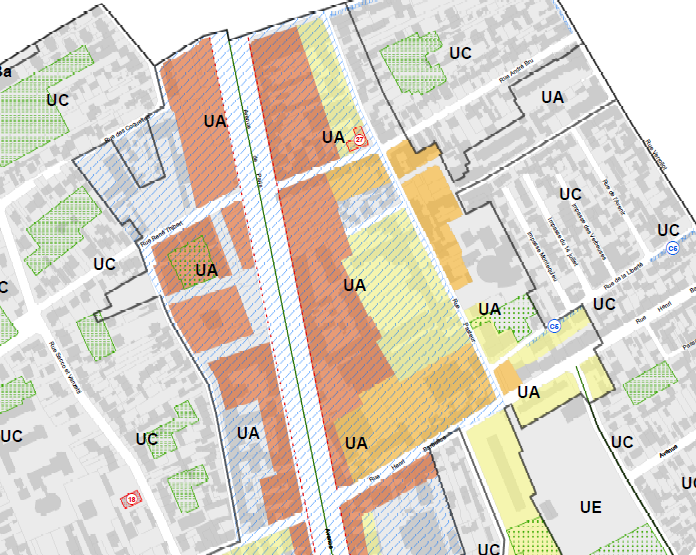 Accentuer les mesures de densification le long de la RD7 conformément au SDRIF
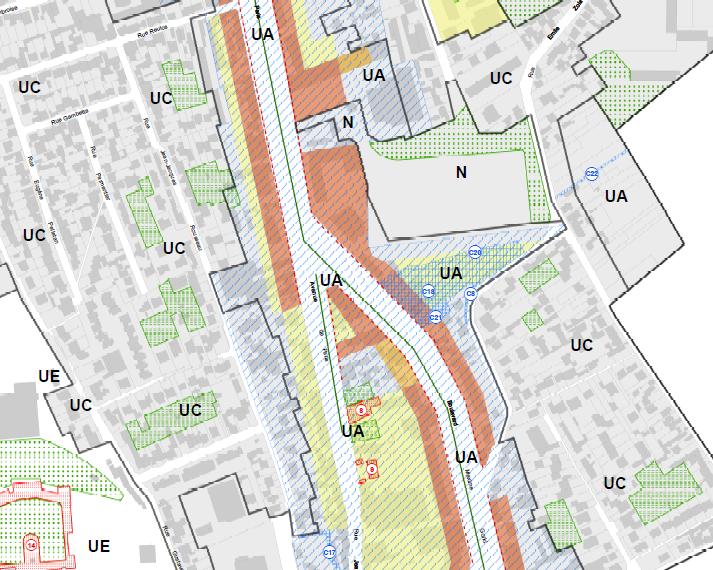 Accentuer les mesures de densification le long de la RD7 conformément au SDRIF
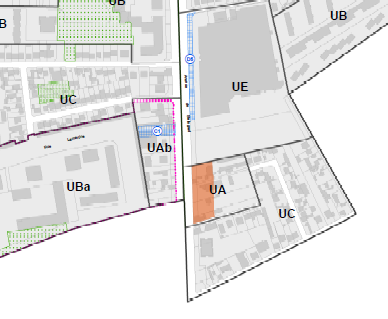 Introduction de « normes plafond » dans les règles de stationnement dans les secteurs à moins de 500 mètres d’un transport collectif structurant existant ou programmé
En zone UA : 0,5 place  de stationnement pour le logement social, 0,85 places minimum pour l’accession dans la limite de 1 place par logement.
En zone UAa et UAb : 1 place pour 140 m² de SDP, dans la limite 0,5 place par logement pour le logement social ; 1 place pour 140 m² de SDP dans la limite de 1 place par logement pour l’accession.
Suppression d’emplacements réservés de voiries au bénéfice du Conseil départemental
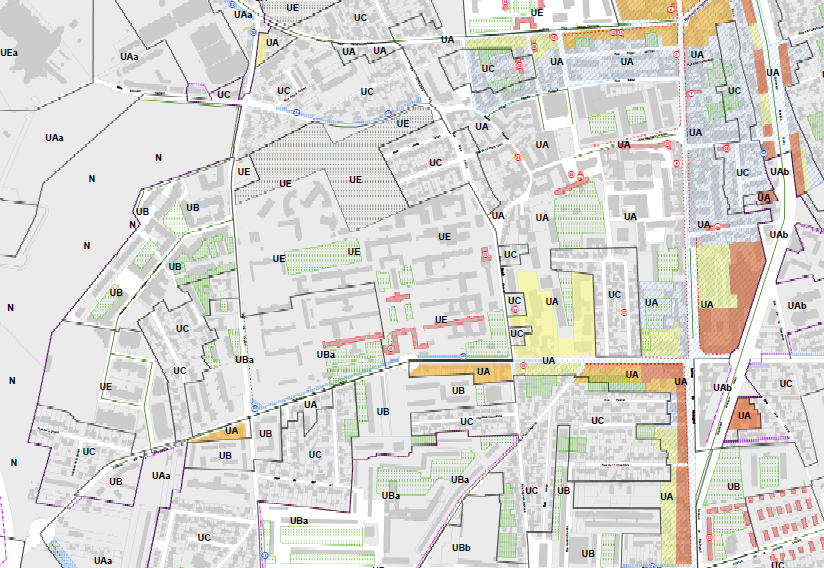 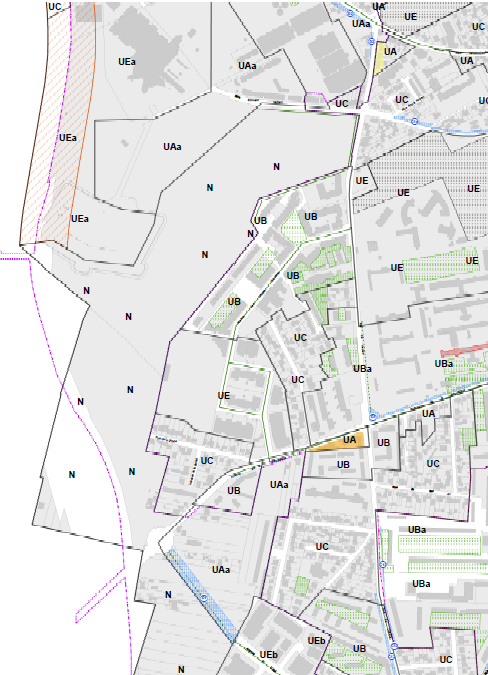 Maintien de la « bande de vigilance et du classement en zone « N » dans la ZAC Campus Grand Parc
Maintien de « l’îlot vert » dans le périmètre de l’hôpital Paul BROUSSE et reclassement en zone UC de la « Villa d’Amont »
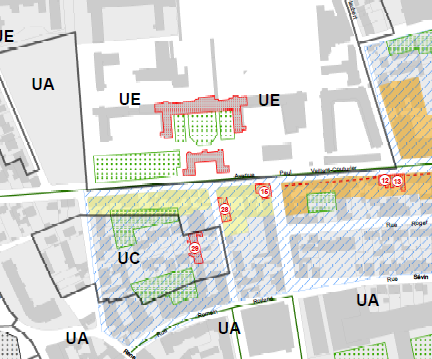 Maintien du Classement en zone « N » du terrain des Monts Cuchet, propriété du SIPB
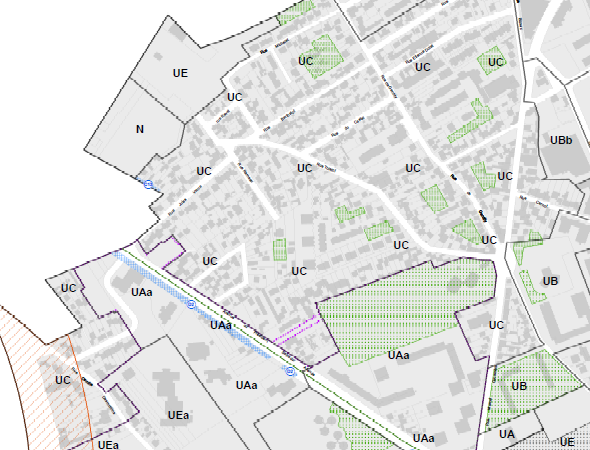 Accentuation des règles de protection des secteurs pavillonnaires en zone UC
Coefficient d’emprise au sol dégressif :
Terrain < 300 m² ; CES = 0,40
Entre 300 et 800 m² 
 CES =0.40-[(S-300)X0.0003] 
Terrain > 800 m² CES = 0,25
Au delà de la bandes des 20 mètres  retrait par rapport aux limites séparatives 
Deuxième niveau partiel avec retrait sur attique ou toiture traditionnelle.